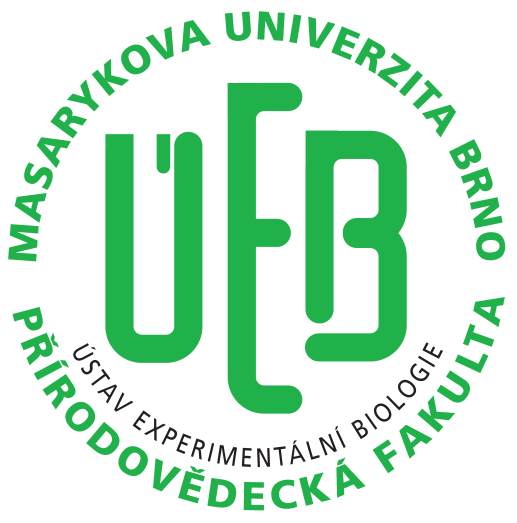 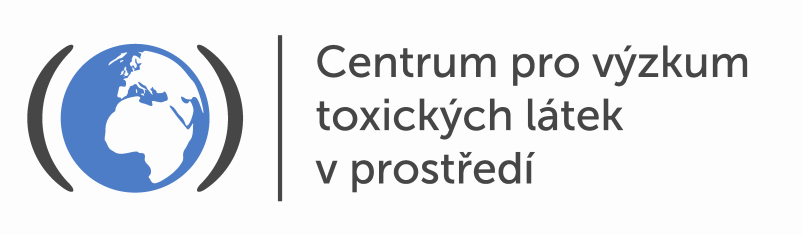 Úvod do studia Speciální biologie
Bi0005
 rozsah 0/1, z, 1 kr.
Program: Experimentální biologie

Obor: Speciální biologie

Garanční pracoviště:
 Ústav experimentální biologie
 Centrum pro výzkum toxických látek v prostředí (RECETOX)

Pedagogický zástupce
 ÚEB: Prof. RNDr. Renata Veselská, Ph.D., M.Sc.
 RECETOX: Doc. RNDr. Jakub Hofman, Ph.D.


Garant oboru: Doc. RNDr. Martin Vácha, Ph.D. (vacha@sci.muni.cz)

Proděkan pro studium: Doc. RNDr. Zdeněk Bochníček, Dr.
Specializace studia
po 2. semestru do 5 směrů
Experimentální biologie rostlin
Experimentální biologie živočichů a imunologie
Mikrobiologie a molekulární biotechnologie
Ekotoxikologie (RECETOX)
Antropobiologie a antropogenetika
mechanismus zařazení studentů do směrů (zaměření, specializace) – str.35 Studijního katalogu
Buď hodně kreditů nebo dobrý prospěch
Zařazení do směrů
Evidenční zařazení studentů do jednotlivých směrů oboru Speciální biologie proběhne po 2. semestru studia podle zájmu studentů, výsledků jejich studia a kapacity oborů. 
O zařazení do zaměření rozhodne ředitel ÚEB podle pořadí studentů, stanoveného dle následujících kritérií:
celkový počet získaných kreditů
průměrný prospěch (započítávají se všechny pokusy)
výsledné známky z profilových předmětů (Bi1700 Buněčná biologie, Bi2080 Histologie a organologie)
Studenti, kteří pro kapacitní důvody nebudou zapsáni do požadovaného studijního zaměření, se přeregistrují buď do směru s volnou kapacitou, nebo do směru, ve kterém jim jejich bodový zisk zabezpečuje přijetí.
Zařazení do směrů
Bodové hodnocení se vypočte jako součet 

	počet získaných kreditů + body za průměrný prospěch + body za známky z profilových předmětů.Body za průměrný prospěch se vypočtou podle vzorce (3-průměrný prospěch)*10), kde průměrný prospěch se počítá ze všech pokusů (včetně neúspěšných) a zaokrouhluje se na jedno desetinné místo.Body za známky z profilových předmětů se přidělují podle této tabulky:
[Speaker Notes: dělení cca 10 studentů na obor]
Lze si sestavit plán, ale: TV, jazyk, kredity, předměty pro SZZ – předpisy Výuka tvorba…
Str 43 Studijního katalogu biologie
Pozor na prerekvizity
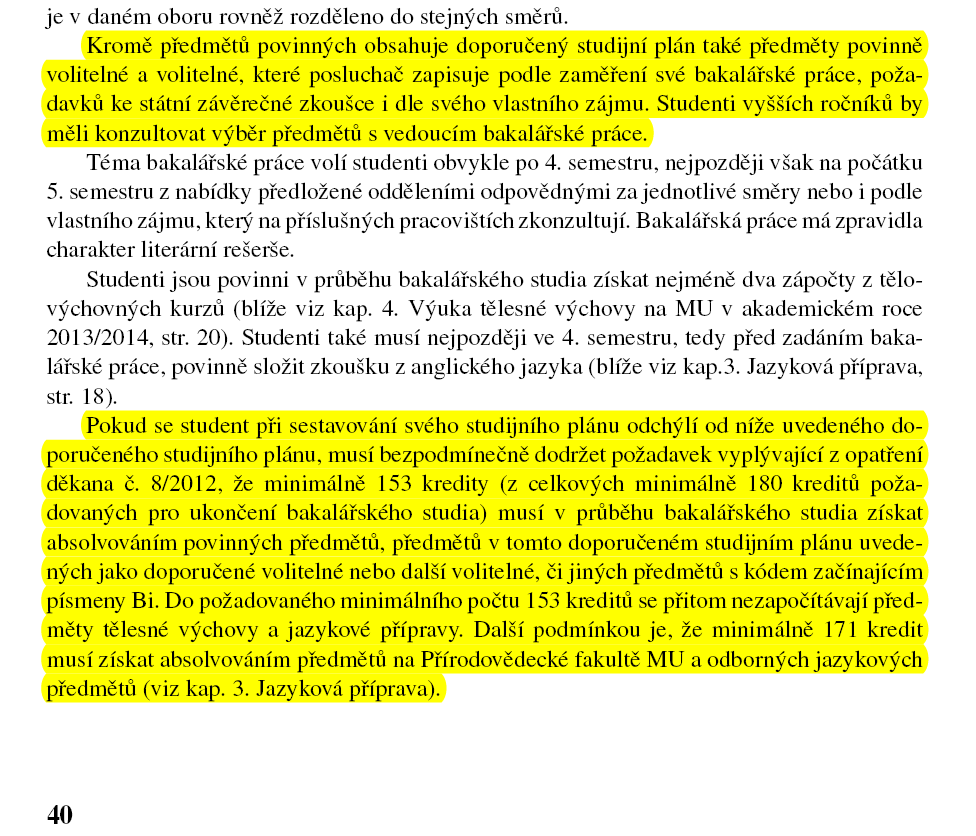 Studijní předpisy etc.
http://www.sci.muni.cz
studijní katalog Biologie
Výuka a tvorba studijních programů
Studijní a zkušební řád Masarykovy univerzity
http://is.muni.cz
detailní informace o předmětech
kontrolní a registrační šablony
http://www.sci.muni.cz/ueb
http://www.recetox.muni.cz
http://www.sci.muni.cz/mosseb/
[Speaker Notes: doporučený studijní plán]
Nezapisujte si Biologii živočichů – tzn. Hlídejte si prerekvizity
Pozor na termíny odhlašování ze zkoušek
Organizace kurzu v PS 2015
Prezentace pracovišť garantujících jednotlivé specializační směry:

Antropobiologie a antropogenetika  22.9.
Mikrobiologie a mol. biotechnologie: 29.9, 6. a 13. 10.
Ekotoxikologie: 20., 27.10. a 3. 11.
Exp. biologie rostlin: 10. a 24. 11
Exp. biologie živočichů: 1.12 a 8. 12. a 15.12.
Podmínky zápočtu
9 a více účastí, dle podpisů na prezenčních listinách
POZOR NOVÉ: Seminární práce - zpracování krátké literární rešerše na téma: Výzkumný projekt mého potenciálního zaměření.
zápočty uděluje garant oboru Speciální biologie, Doc. RNDr. Martin Vácha, Ph.D. (vacha@sci.muni.cz)
Seminární práce
Smysl: učit se formulovat, zvykat si na vědecký text, příprava na specializaci
Volba tématu podle prezentací nebo nabízených směrů
POZOR: nedává žádný nárok na přijetí do daného směru nebo na Vámi zvolené téma!
Na 3 strany včetně použité literatury (anglické, odborné články - tj. časopisy)
Z domu přes VPN (virtuální privátní síť MU) – vidíte texty předplacených časopisů
Seminární práce
Struktura: 1) Úvod do problematiky a popis současného stavu (1,5 strany). 2) Definice problému a navržení řešení, cíl práce (odstavec) 3) metoda řešení a očekávaný výsledek (odstavec) 4) Jaký závěr z předpokládaného výsledku plyne (odstavec) 5) Literatura (0,5 strany)
Do 3.1.2017 poslat do Odevzdávárny